К  Паустовский
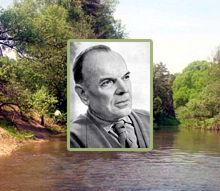 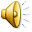 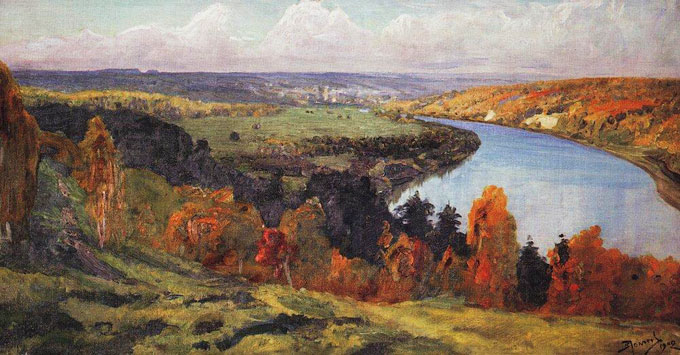 Таруса
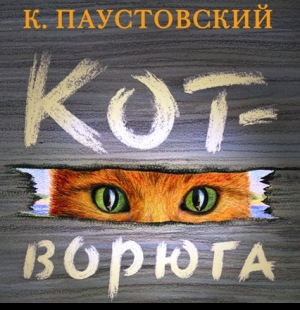 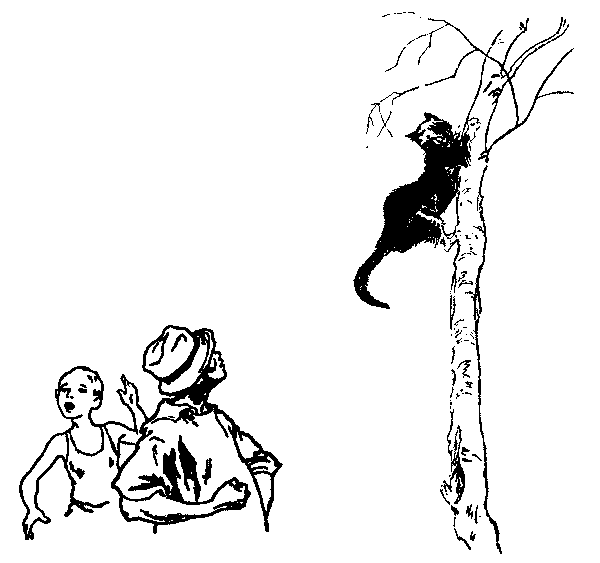 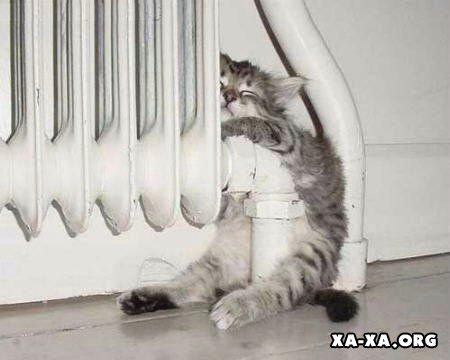 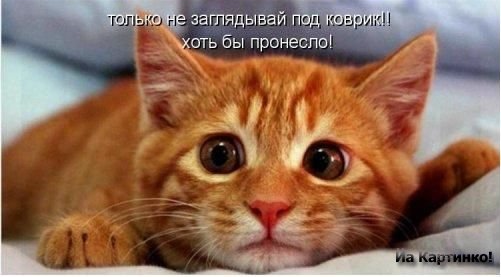 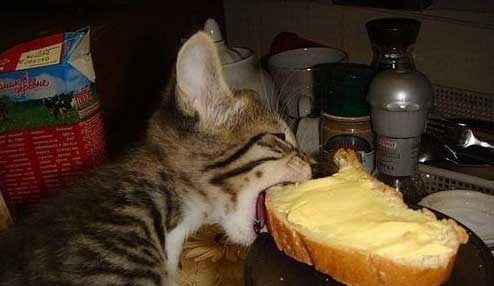 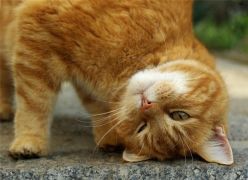 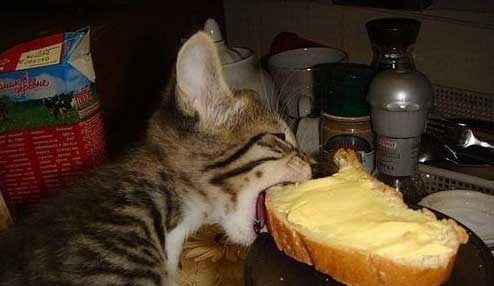 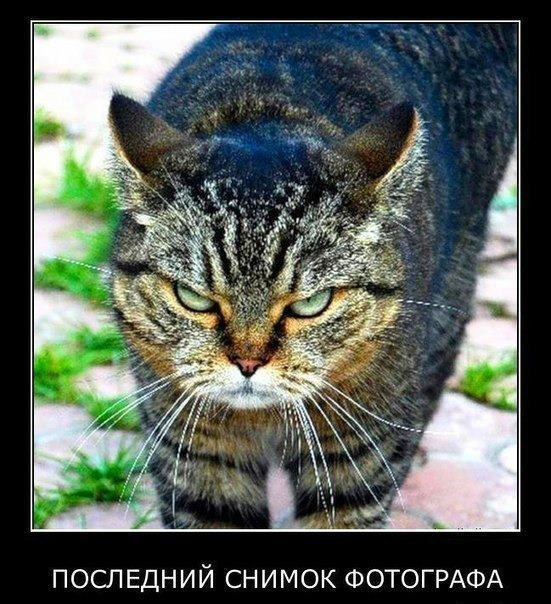 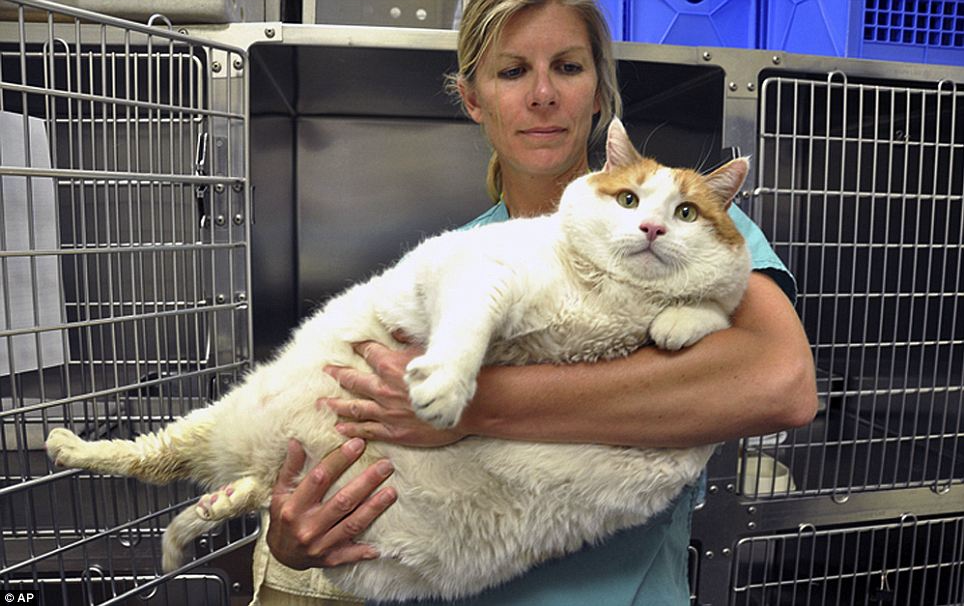 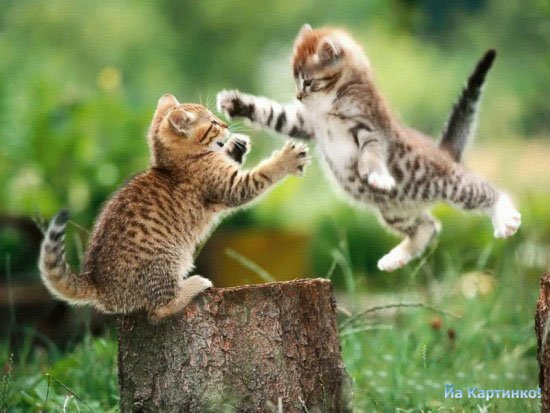 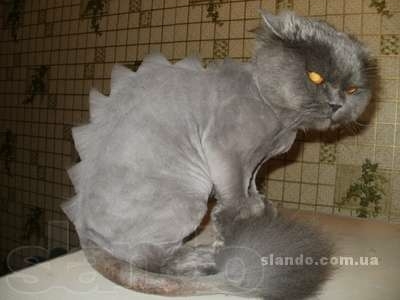 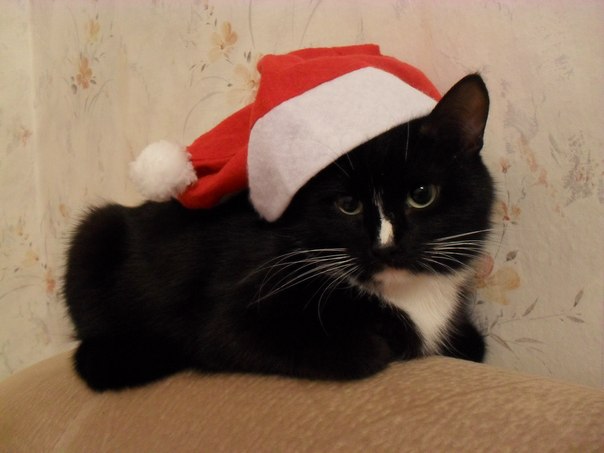 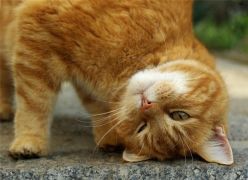 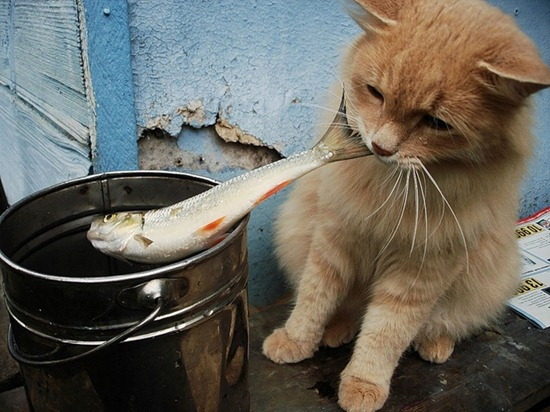 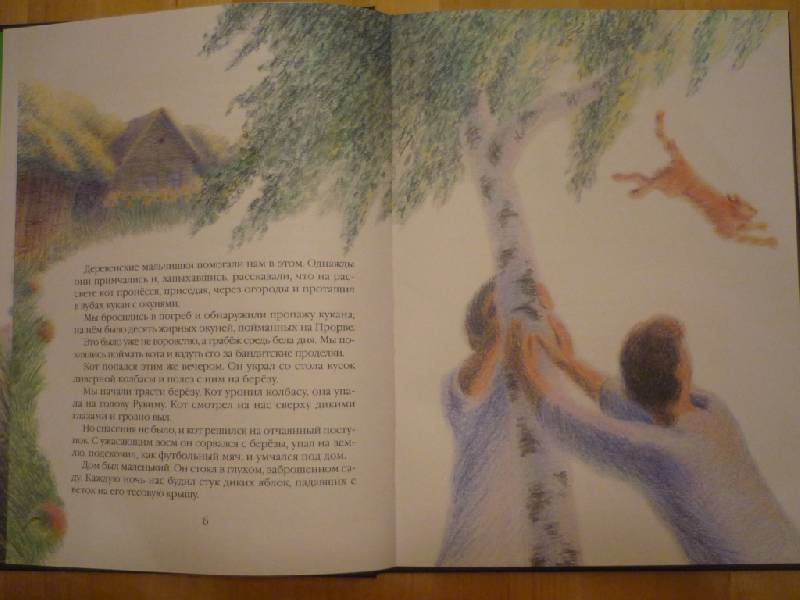 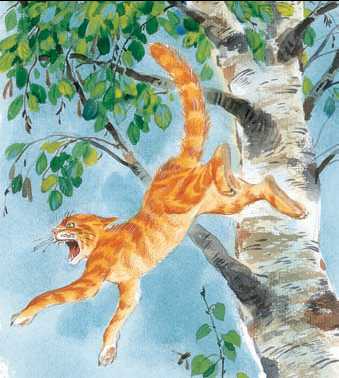 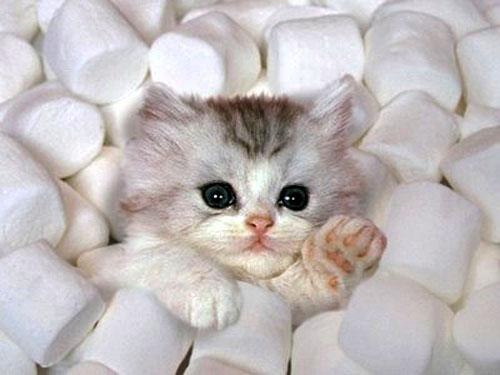 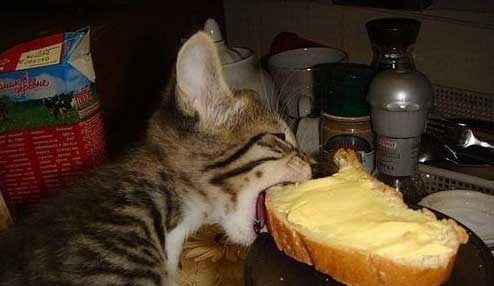 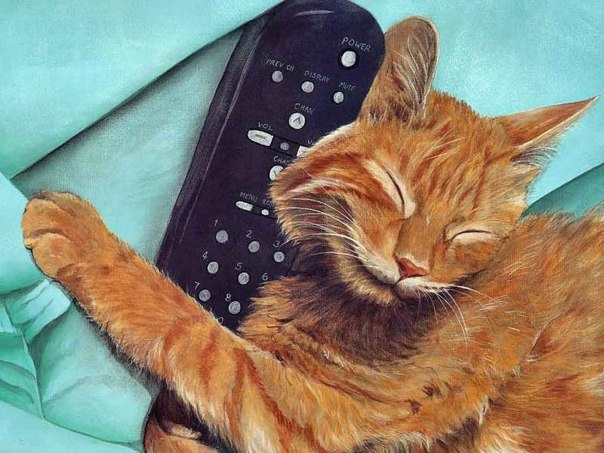 После…